Using Data to Improve the Behavioral Health and Justice Interface:
MISSION-Criminal Justice Services
Debra A. Pinals, M.D.
Director, Program in Law, Psychiatry, and Ethics
Clinical Professor of Psychiatry
University of MICHIGAN 

Medical Director for Behavioral health and forensic programs
Michigan department of health and human services
Model Development
Original Developer: D. Smelson, Psy. D.
Originally designed for veterans facing homelessness
Developed out of federal granting to state and academic partners
Maintaining Independence and Sobriety through Systems Integration, Outreach, and Networking: Criminal Justice Edition (www.missionmodel.org)
2
MISSION: Criminal Justice: combining a BH and CJ Framework
Combining evidence-based services into a comprehensive system of care
MISSION-CJ
Risk-Need-Responsivity (RNR)
Core Services
Support Services
Vocational and Educational Support
Critical Time Intervention (CTI)
Dual Recovery Therapy (DRT)
Trauma-Informed Care
Peer Support
-Critical Time Intervention (Susser et al, 2007)
-Dual Recovery Therapy (Ziedonis et al, 1997)
-Peer Support (Chinman et al, 2010)
-Vocational/Educational Support  (Ellison et al, 2012)
-Trauma Informed Care (Najavits et al, 2011)
-Risk-Need-Responsivity (Blanchette & Brown, 2006; Ward,   Mesler & Yates, 2007)
4
[Speaker Notes: MISSION-CJ is a flexible, time-limited, and 
comprehensive treatment intervention rooted in the 
Health Belief Model (Becker, 1974), targeting individuals 
with mental illness and co-occurring substance use 
disorders.]
Healthcare coverage
Community Mental Health Services
Community Based  Health Services
Psychiatric Hospital Care
Court-ordered services
Correctional Institutional Care
Emergency Room Care
Community Substance Use Services
Client Service Needs
Case Management
Housing
Educational and Vocational Support
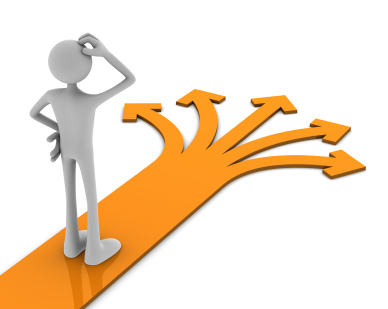 Benefits
General Medical Care
Criminal Justice
Mental Health Services
Substance Abuse Treatment
6
MISSION: CJ Key Goals
Improve Clinical Outcomes and functioning
Maximize Community Tenure
Reduce Re-Arrest
Reduce Serious criminal activity
Prevent Incarceration (Reduce Jail Days)
Prevent Hospitalization
Identify and link individuals to comprehensive and effective community-based behavioral health care
Focus on trauma histories
Prevent Homelessness
Enhance public safety
MISSION CJ Materials
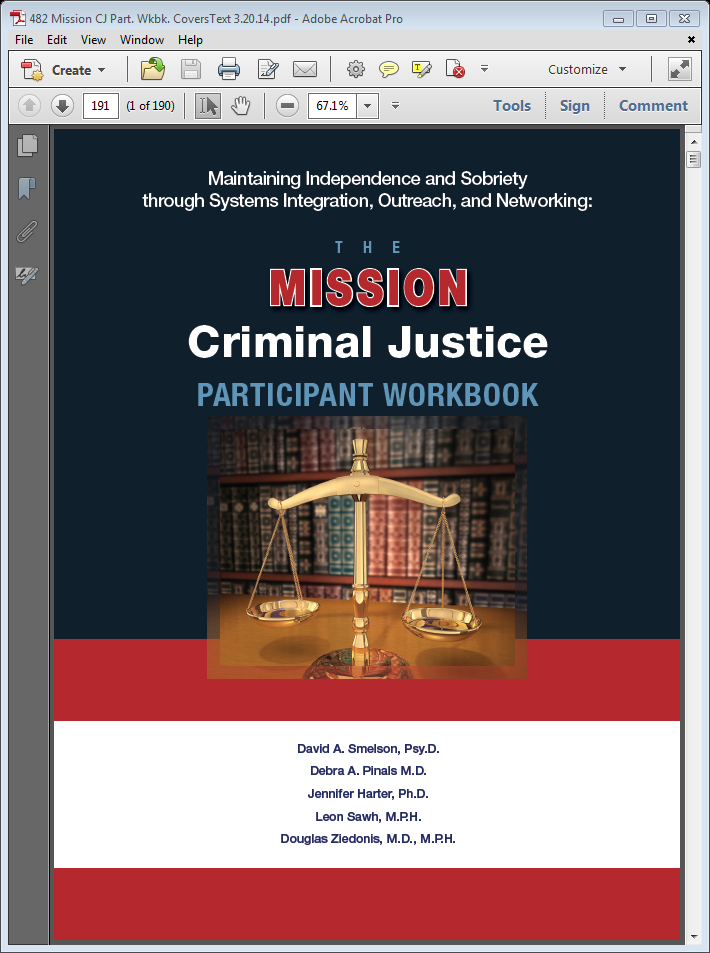 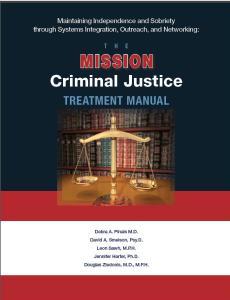 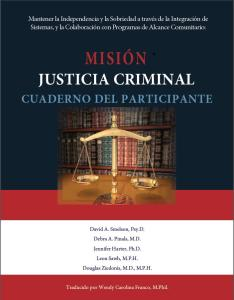 Additional Resources:
 Fidelity Measure-Tracks the integration of the complex service structure
 Consultation/Implementation Assistance-  Available from the authors
8
[Speaker Notes: Fix formattting]
Fidelity Measure
Evaluates Treatment Plan
Tracks DRT and Peer sessions attended
Determines if service needs were met
Examines location of services, community outreach efforts and barriers
Assesses service linkages and discharge planning
9
Previous and Current MISSION Project Sites: Massachusetts
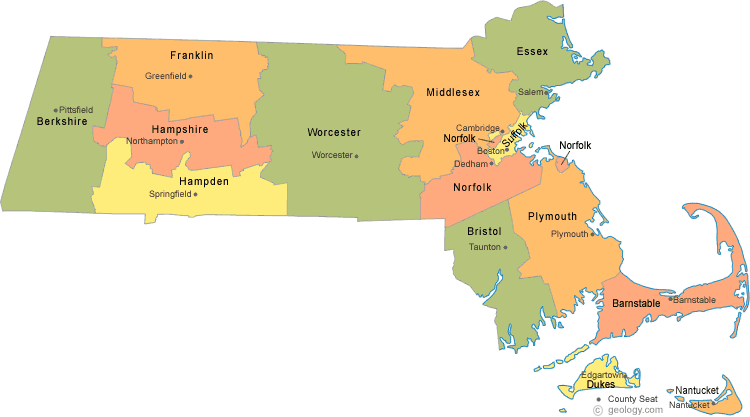 Improving Outcomes for Homeless Veterans with Peer Support
MISSION-VET Model Development
HOUSED
WI-RAPS
CREW
CREST
FORWARD
VET Implementation
HUD VASH Implementation
CAPE
MASS-MISSION
RAPS
MISSION Model Types:
I-RAPS
MISSION 1st Ed.
MISSION 2nd Ed.: Homelessness
MISSION-CJ
MISSION-VET
[Speaker Notes: Improving Outcomes for Homeless Veterans with Peer Support: Bedford – MISSION-VET

MISSION-VET Model Development: Bedford – MISSION-VET

CREST: Springfield District Court, serves Hampden County – MISSION-CJ

WI-RAPS: Hampden County Sheriff’s Department & Western Massachusetts Regional Women's Correctional Center in Springfield, serves Springfield & Holyoke – MISIION-CJ

CAPE: Barnstable Drug Court, serves Barnstable County – MISSION-CJ 

HOUSED: Interagency Council on Housing and Homeless, Pine Street Inn, & Boston and Metro Boston Regional Networks, serves Boston, Cambridge, & Somerville – MISSION 2nd Ed.

FORWARD: Quincy Adult Drug Court & Dedham Veterans Treatment Court, serves Greater Boston Metropolitan area – MISSION-CJ

VET Implementation: Currently MISSION-DIRECT VET, previously MISSION Jail Diversion; Community Healthlink in Worcester & Soldier On in Northampton, serves Franklin, Hampshire, Hampden, and Worcester Counties – previously used MISSION-VET, now uses MISSION-CJ

CREW: Massachusetts Correctional Institution & South Middlesex Correctional Center, Framingham – MISSION 1st Ed.

MASS-MISSION: Worcester and Springfield Sites: Community Healthlink, Soldier On, & Western Massachusetts Network to End Homelessness, serves Hampden and Worcester Counties – MISSION 2nd Ed.

RAPS: Massachusetts Correctional Institute, Framingham, & Old Colony Correctional Center, Bridgewater – MISSION 1st Ed.

I-RAPS: Massachusetts Correctional Institute & South Middlesex Correctional Center, Framingham, and Old Colony Correctional Center, Bridgewater – MISSION 1st Ed.

HUD VASH Implementation: Housing and Urban Development and Veterans Affairs Supportive Housing; Veterans Affairs, Northampton, Pittsfield, Springfield, & Worcester – MISSION-VET]
MISSION CJSpecialty Court Sample Fidelity Data
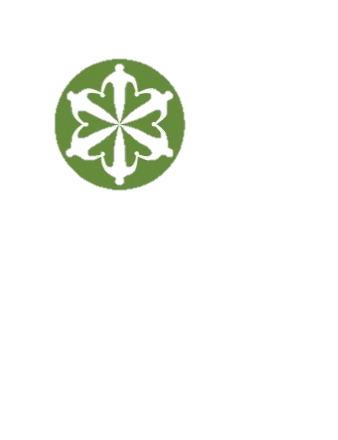 October 31, 2016
11
Average Case Manager contact per month of Enrollment
*Includes DRT and unstructured CM sessions
12
Referrals
13
Reasons for not meeting with client
14
Use of Fidelity Data
Helps with program implementation
Monthly Fidelity meetings help keep services on track
Follow-up plans developed monthly to improve fidelity
Outcomes tracking:
Symptom outcomes
Employment
Housing
Recidivism
Summary
Linking Behavioral Health and Justice systems for improved outcomes is complex
Information sharing, risk management, harm reduction vs. sanctions reflect complicated interface
Dialogue and shared problem solving are key
Best success when community shares responsibility to improve outcomes
Questions?
dpinals@med.umich.edu